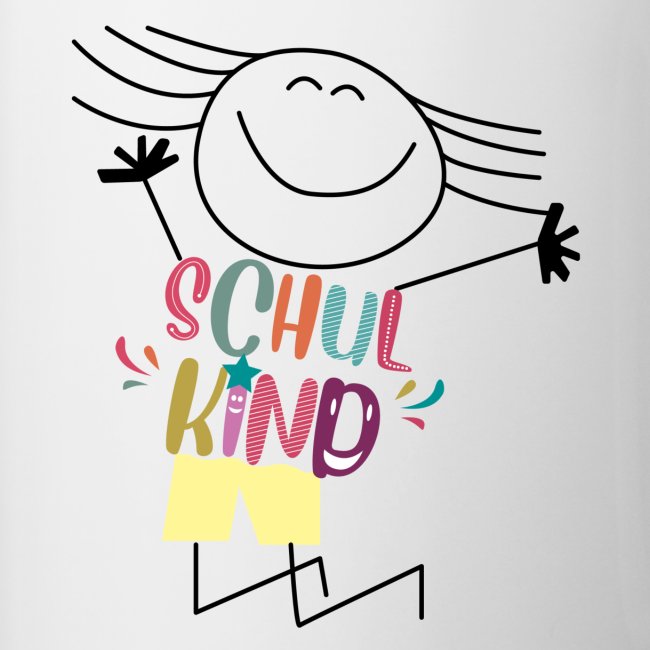 Stand: 01/2024
<Foliennummer>
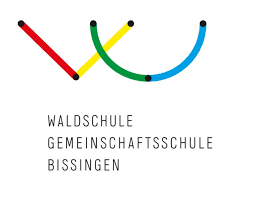 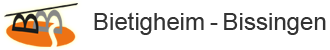 <Foliennummer>
Seite 2
Seite 1
<Foliennummer>
Seite 3
Seite 4
<Foliennummer>
Seite 5
Seite 6
<Foliennummer>
Seite 7
Seite 8
<Foliennummer>
Seite 9
<Foliennummer>